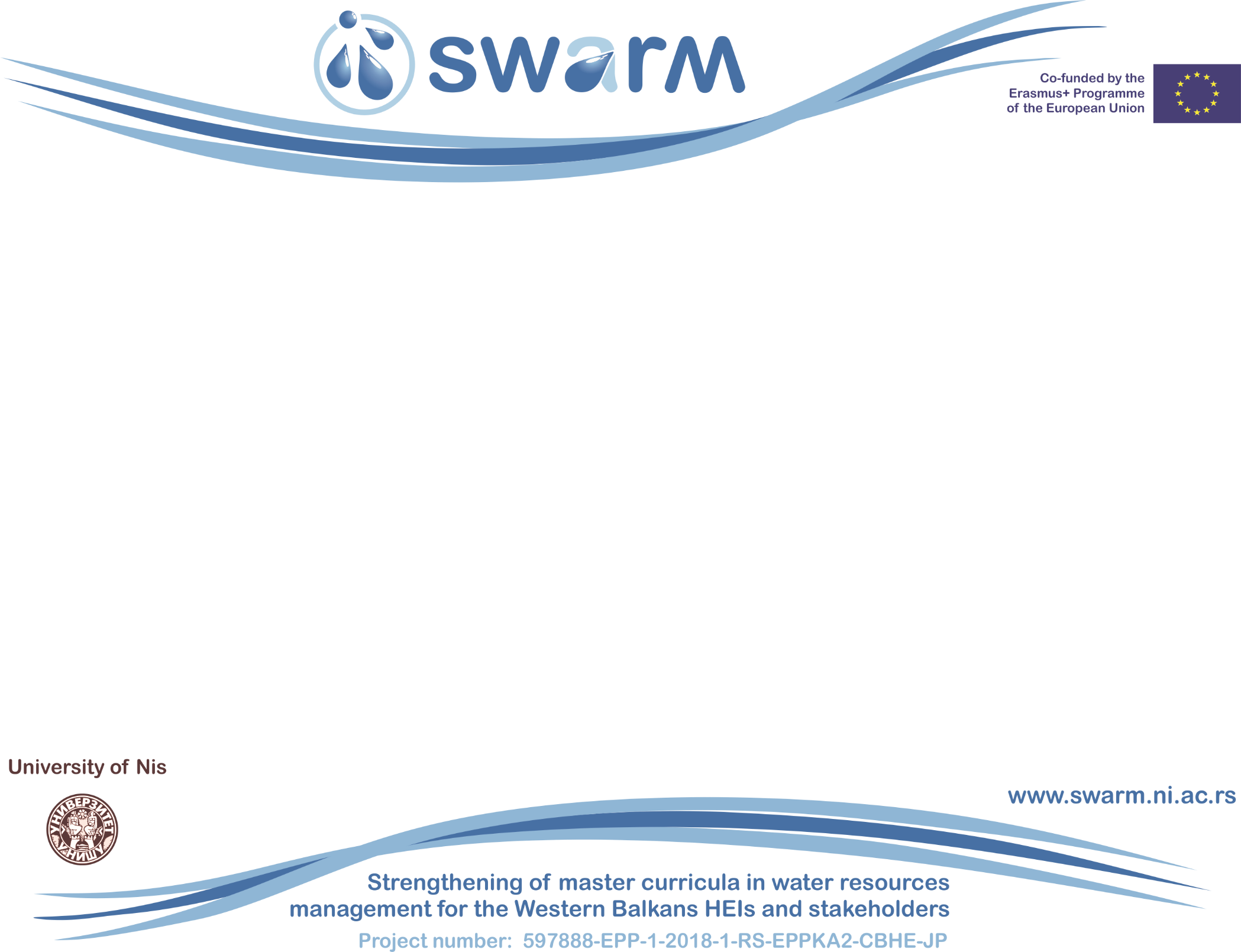 Financial plan and its  realization
Milan Gocić 
University of Niš
15 April 2020
This project has been funded with support from the European Commission. This publication reflects the views only of the author, and the Commission cannot be held responsible for any use which may be made of the information contained therein.
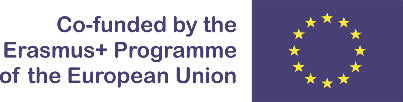 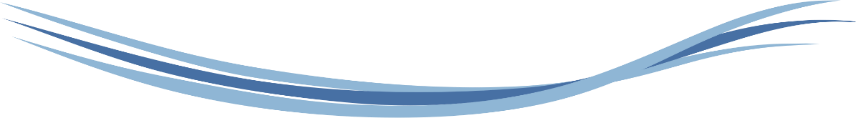 Budget info
The grant shall be of a maximum of EUR 931,289.00 and shall take the form of:

Staff costs: 		 365,279 EUR
Travel costs: 	                 90,210 EUR
Costs of stay                   183,150 EUR
Equipment costs:	 254,000 EUR
Subcontracting: 	   38,650 EUR

Total project expenditures:	 931,289 EUR
Strengthening of master curricula in water resources  management 
for the Western Balkans HEIs and stakeholders
www.swarm.ni.ac.rs
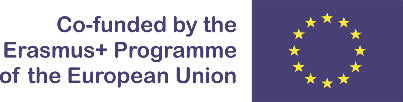 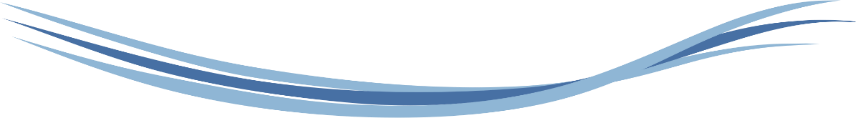 Installments from EACEA to the Project coordinator
first pre-financing payment of 50% of the maximum amount: upon entry into force of the Grant Agreement (16 November 2018   -> 465,644.50 EUR)

second pre-financing of 40% of the maximum amount (01 April 2020 -> 372,515.60 EUR)

balance of 10% max upon the approval of the Final Report         (EACEA payment or recovery 60 days following the reception of the FR )
Strengthening of master curricula in water resources  management 
for the Western Balkans HEIs and stakeholders
www.swarm.ni.ac.rs
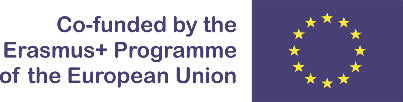 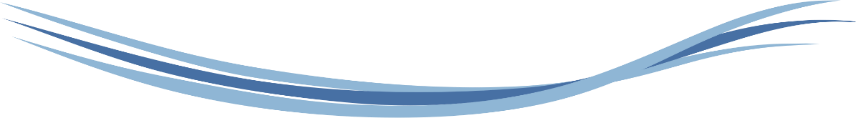 Monthly Rates valid in 04-2020
Bulgaria – 1 EUR = 1.9558 BGN
Croatia – 1 EUR = 7.6265 HRK (new)
Norway – 1 EUR = 11.6888 NOK (new)
Bosnia and Herzegovina – 1 EUR = 1.95583 BAM 
Republic of Serbia – 1 EUR = 117.505 RSD (new) 


The rates indicated are the market rates for the penultimate day of the previous month quoted by the European Central Bank or, depending on availability, provided by the delegations or other appropriate sources close to that date.
Strengthening of master curricula in water resources  management 
for the Western Balkans HEIs and stakeholders
www.swarm.ni.ac.rs
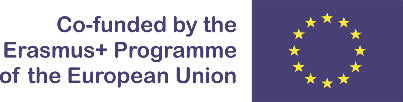 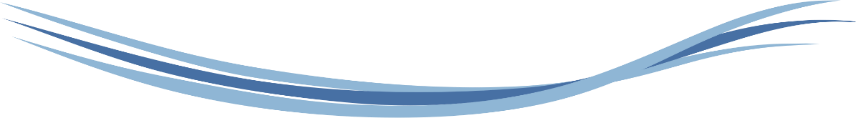 Strengthening of master curricula in water resources  management 
for the Western Balkans HEIs and stakeholders
www.swarm.ni.ac.rs
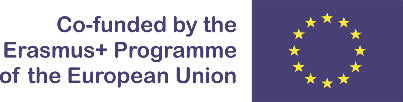 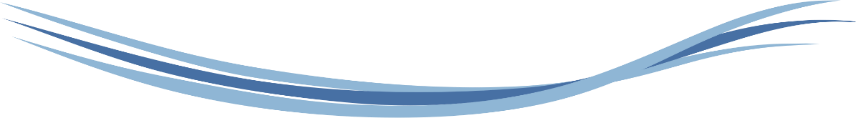 Strengthening of master curricula in water resources  management 
for the Western Balkans HEIs and stakeholders
www.swarm.ni.ac.rs
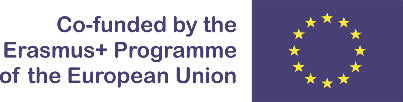 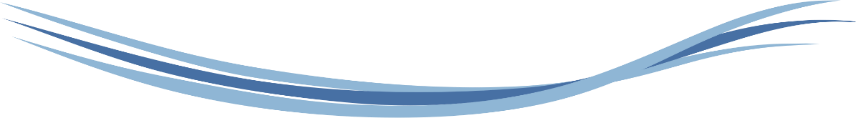 Equipment – Supporting documents
Invoice(s) for all purchased equipment (please note that order forms, pro-forma invoices, quotations or estimates are not considered as proof of expenditure). Certified copy
 VAT exemption statement Certified copy
 Documentation on the tendering procedure and three quotations (for more than 25000 Euros) Certified copy
 Proof of payment (bank statement) Certified copy
 Proof that equipment is recorded in inventory of the institution + analytical cards Certified copy
 Contract with chosen supplier Certified copy
 Photos
 Any prior authorisation from the Agency
Strengthening of master curricula in water resources  management 
for the Western Balkans HEIs and stakeholders
www.swarm.ni.ac.rs
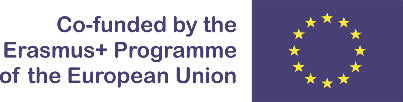 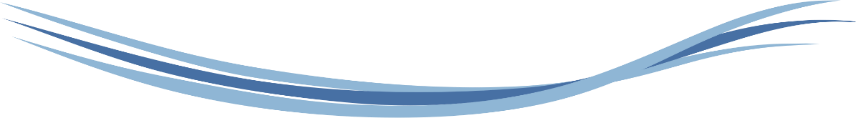 Subcontracting – Supporting documents
Invoices, subcontracts and proof of payment (bank statement) Certified copy
 
> EUR 25.000 < EUR 134.000: tendering procedure and three quotations from different suppliers 

 Tangible outputs/products (2 pieces)

 Any prior authorisation from the Agency 

 Photos
Strengthening of master curricula in water resources  management 
for the Western Balkans HEIs and stakeholders
www.swarm.ni.ac.rs
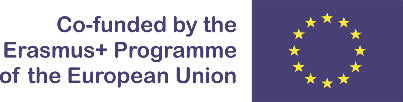 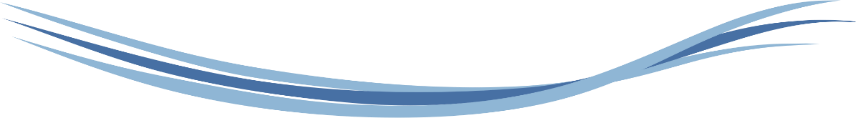 Staff costs – Supporting documents
JOINT DECLARATION (Annex II) for each person employed ORIGINAL
 TIME-SHEETS (attached to each staff convention), indicating number of days worked for corresponding month/year, description of tasks , outputs produced and related work package ORIGINAL
 FORMAL CONTRACTUAL RELATIONSHIP (EMPLOYMENT CONTRACT) Certified copy
 ANY EVIDENCE allowing to verify that declared workloads correspond to actual activities/outputs (e.g. attendance lists for lectures given, tangible outputs / products, salary slips, etc.) Certified copy
Strengthening of master curricula in water resources  management 
for the Western Balkans HEIs and stakeholders
www.swarm.ni.ac.rs
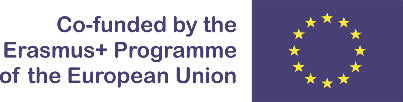 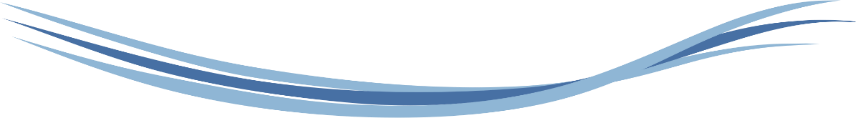 Staff costs – Supporting documents
PROOF OF PAYMENT (net + taxes) Certified copy
 Calculation of gross, net and tax amount (especially important when for paying is used other currency than euro) Certified copy
 Contract for working on SWARM project Certified copy
Strengthening of master curricula in water resources  management 
for the Western Balkans HEIs and stakeholders
www.swarm.ni.ac.rs
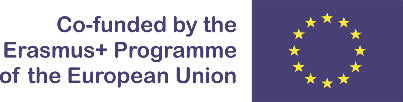 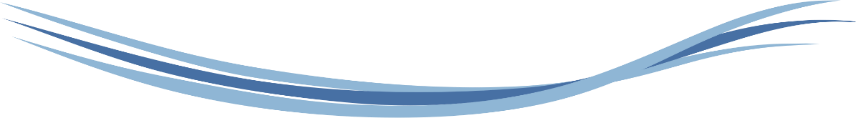 Travel costs and Costs of stay – Supporting documents
Justification for the following elements: 
 Journeys actually took place 
 Journeys connected to specific and identifiable project-related activities 
To be retained with project accounts: 
 INDIVIDUAL TRAVEL REPORT (ITR) Original
 Supporting documents (e.g. travel tickets, boarding passes, invoices, receipts, proof of attendance in meetings and/or events, agendas, tangible outputs/products, minutes of meetings) Certified copy
 Proof of payment for travel costs and costs of stay (bank statement) Certified copy
 Proof of payment for taxes (if any) Certified copy
Any prior authorisation from the Agency
Strengthening of master curricula in water resources  management 
for the Western Balkans HEIs and stakeholders
www.swarm.ni.ac.rs
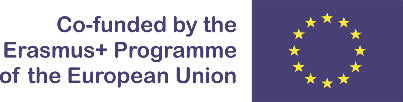 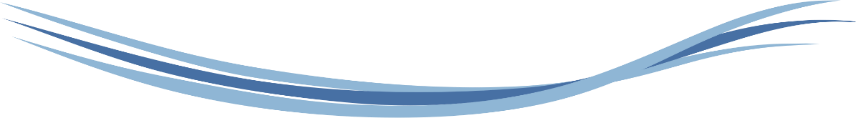 Travel costs and Costs of stay – Supporting documents
Invoices for accommodation Certified copy
 Calculation of gross, net and tax amount (especially important when for paying is used other currency than euro) Certified copy
Strengthening of master curricula in water resources  management 
for the Western Balkans HEIs and stakeholders
www.swarm.ni.ac.rs
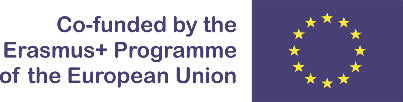 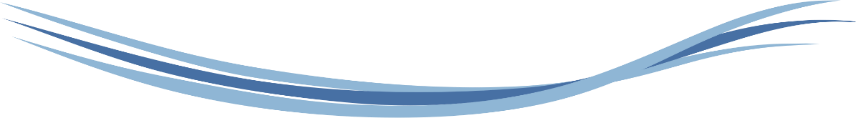 Travel costs and Costs of stay
Travel costs
Costs of stay (120EUR per day)
Strengthening of master curricula in water resources  management 
for the Western Balkans HEIs and stakeholders
www.swarm.ni.ac.rs
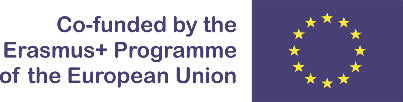 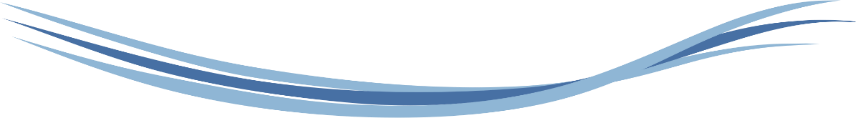 Individual Travel Report (ITR)
details of activity:
 dates excluding travel
 brief description of the activity performed should be inserted
 provide documents regarding financial transactions
 invoces, receipts, boarding passes
 add agenda and participation list for all days
 only participant should sign ITR
Strengthening of master curricula in water resources  management 
for the Western Balkans HEIs and stakeholders
www.swarm.ni.ac.rs
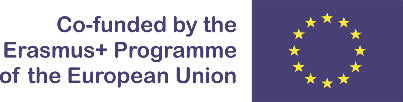 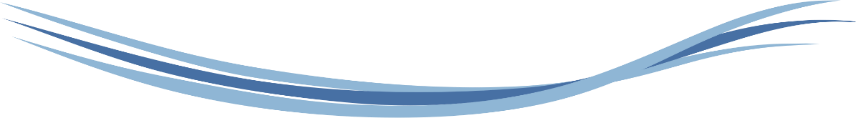 Checks and Audits (Art. II.27)
The EACEA and/or the Commission may carry out technical and financial checks and audits in relation to the use of the grant 

 Carried out either directly by EACEA / Commission or by an outside body authorised to do so on its behalf 

During the implementation of the Agreement and for a period of five years starting from the date of payment of the balance 

 Contractual obligation of the project to carry out a financial audit at final report stage
Strengthening of master curricula in water resources  management 
for the Western Balkans HEIs and stakeholders
www.swarm.ni.ac.rs
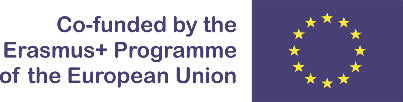 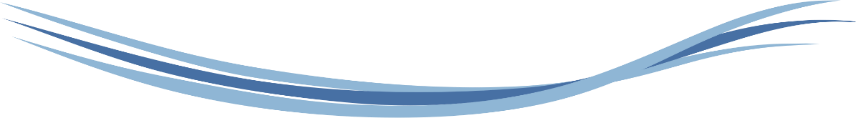 Documentation
For SWARM

Milan Gocic
University of Nis
Univerzitetski trg 2
18000 Nis
SERBIA

Financial documentation (staff costs, travel costs, equipment and subcontracting costs) should be scanned as pdf and uploaded on SWARM platform under your HEI acronym or sent at swarmuni@gmail.com.
Strengthening of master curricula in water resources  management 
for the Western Balkans HEIs and stakeholders
www.swarm.ni.ac.rs
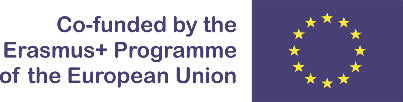 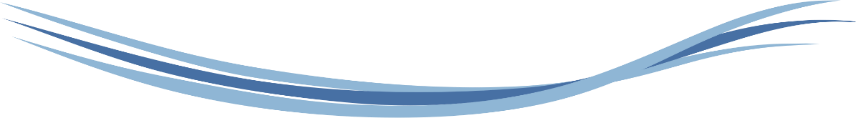 Be careful 

Check twice before signing
Strengthening of master curricula in water resources  management 
for the Western Balkans HEIs and stakeholders
www.swarm.ni.ac.rs